DAN SLOVENSKE HRANE, 15. 11. 2013
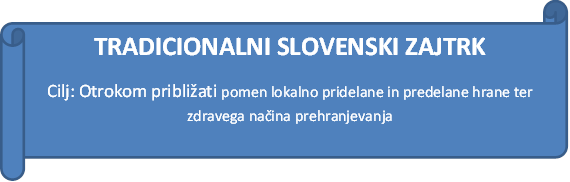 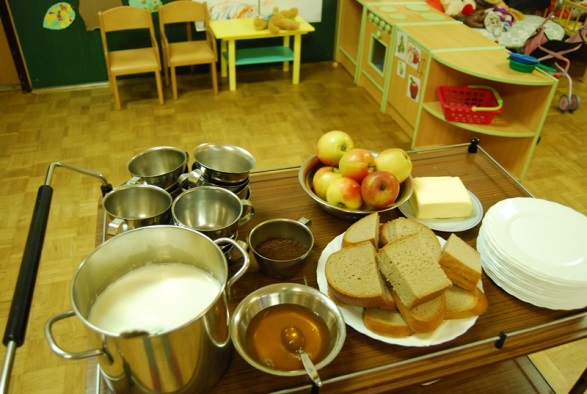 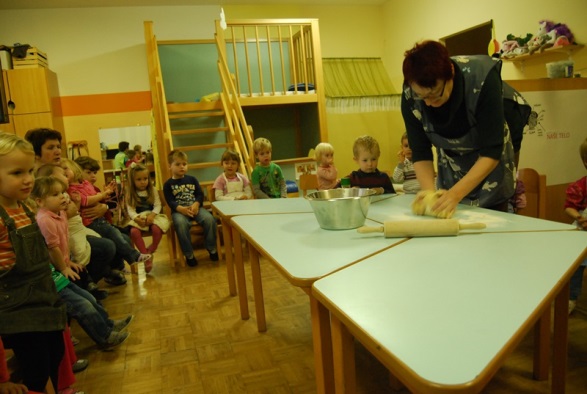 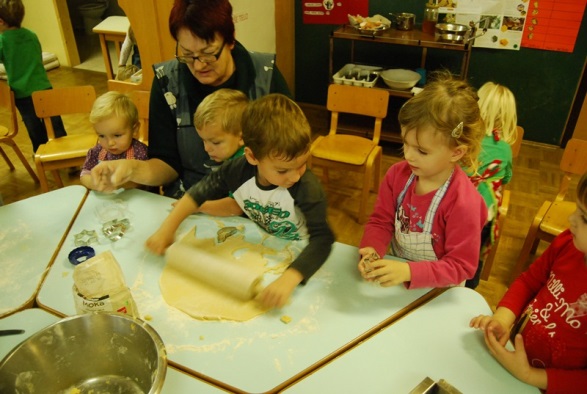 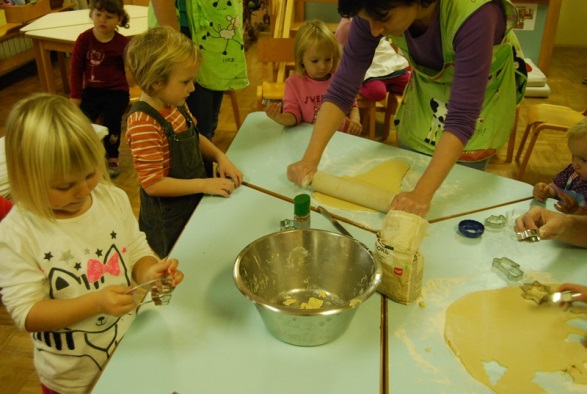 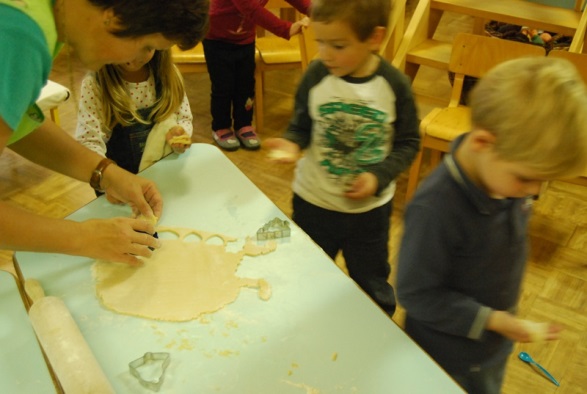 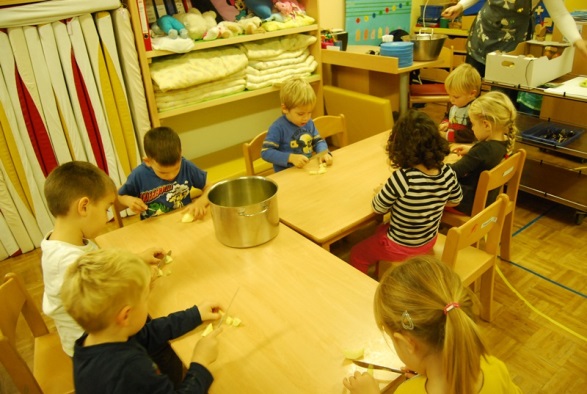 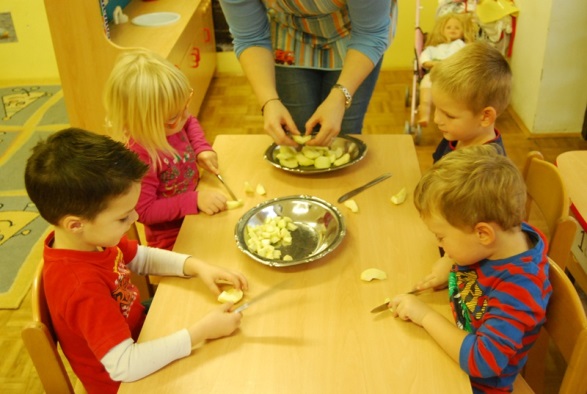 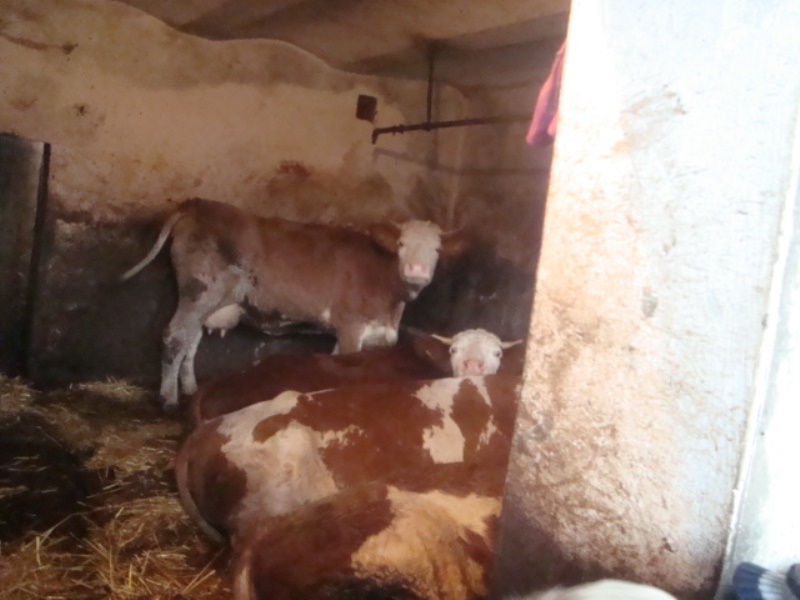 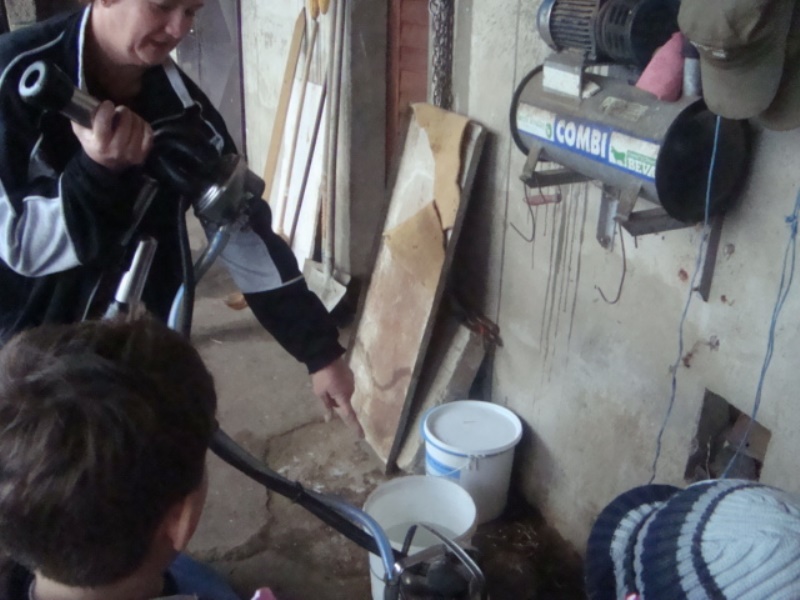 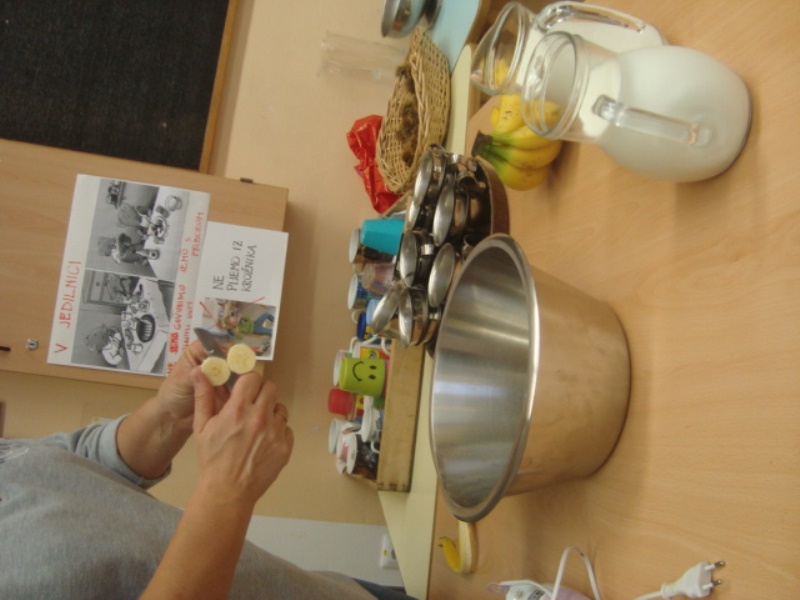 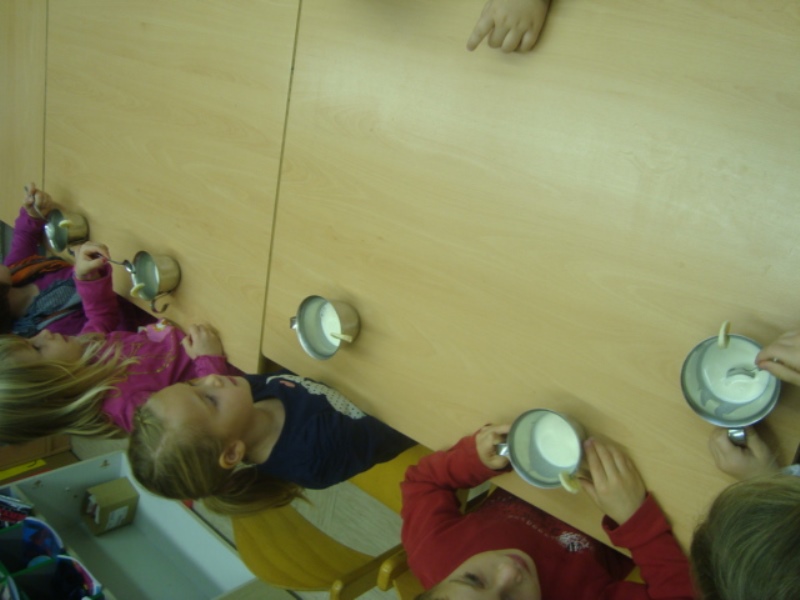